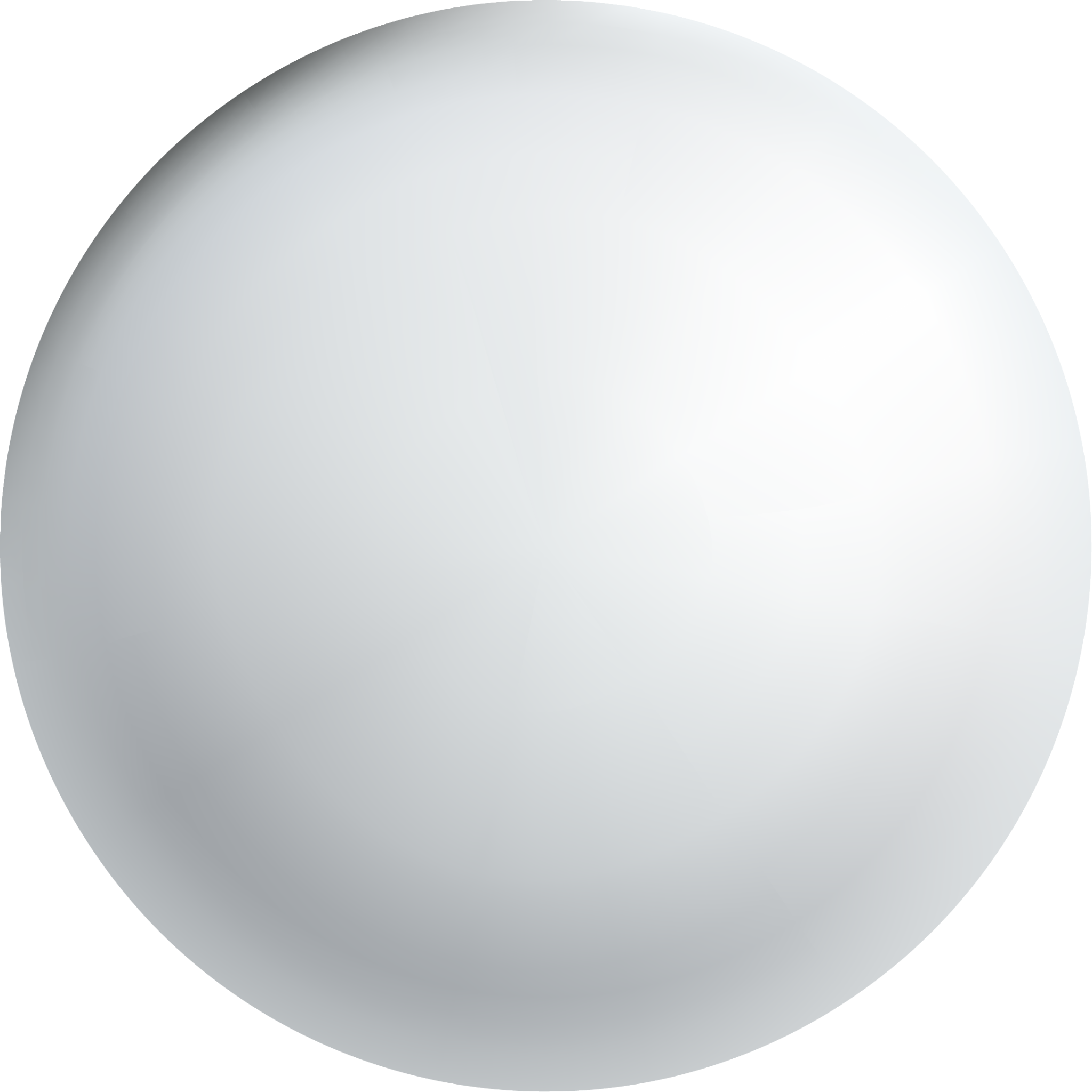 ІННОВАЦІЙНІ ВІЗУАЛЬНІ МЕТОДИ В СОЦІОЛОГІЇ
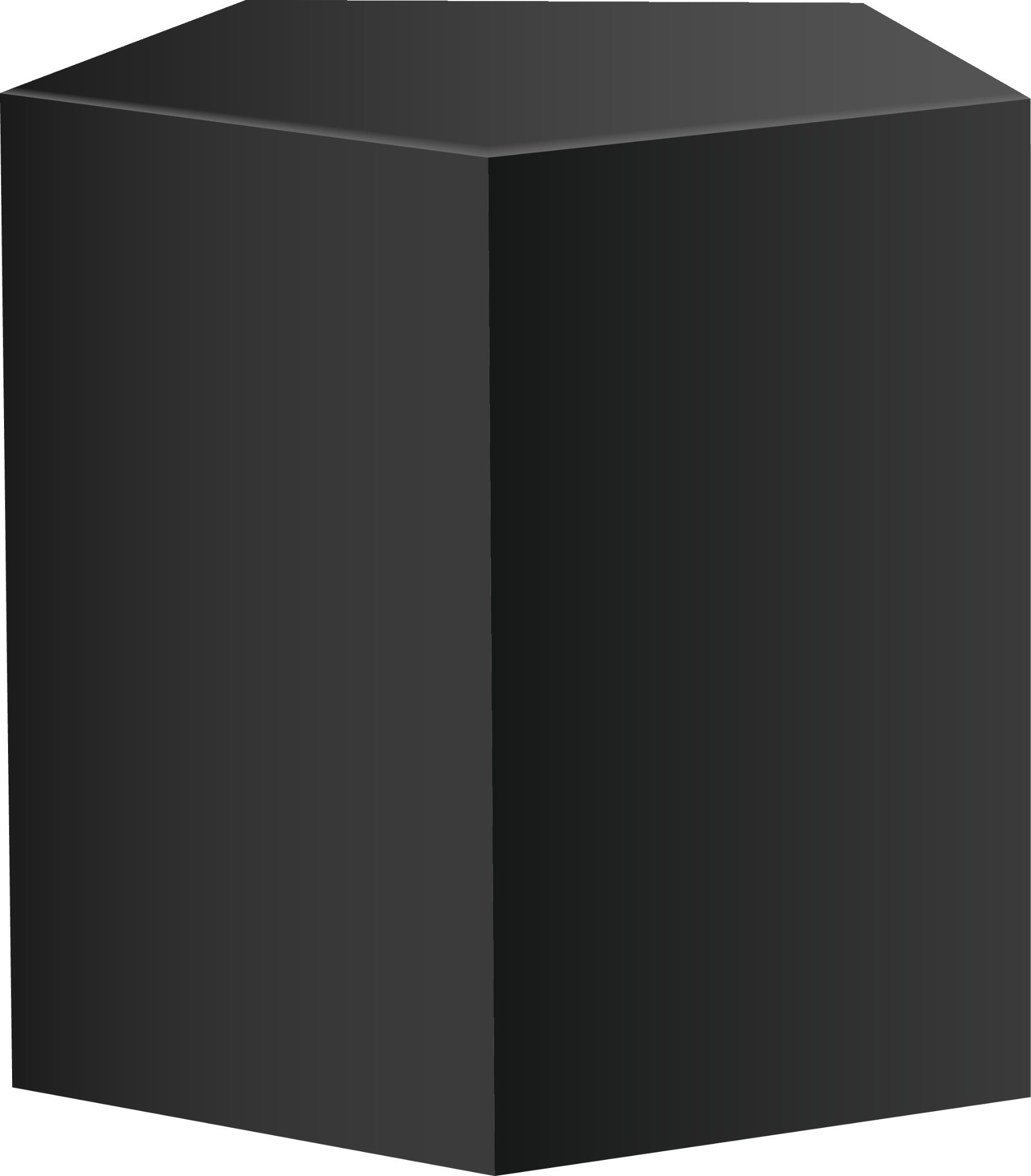 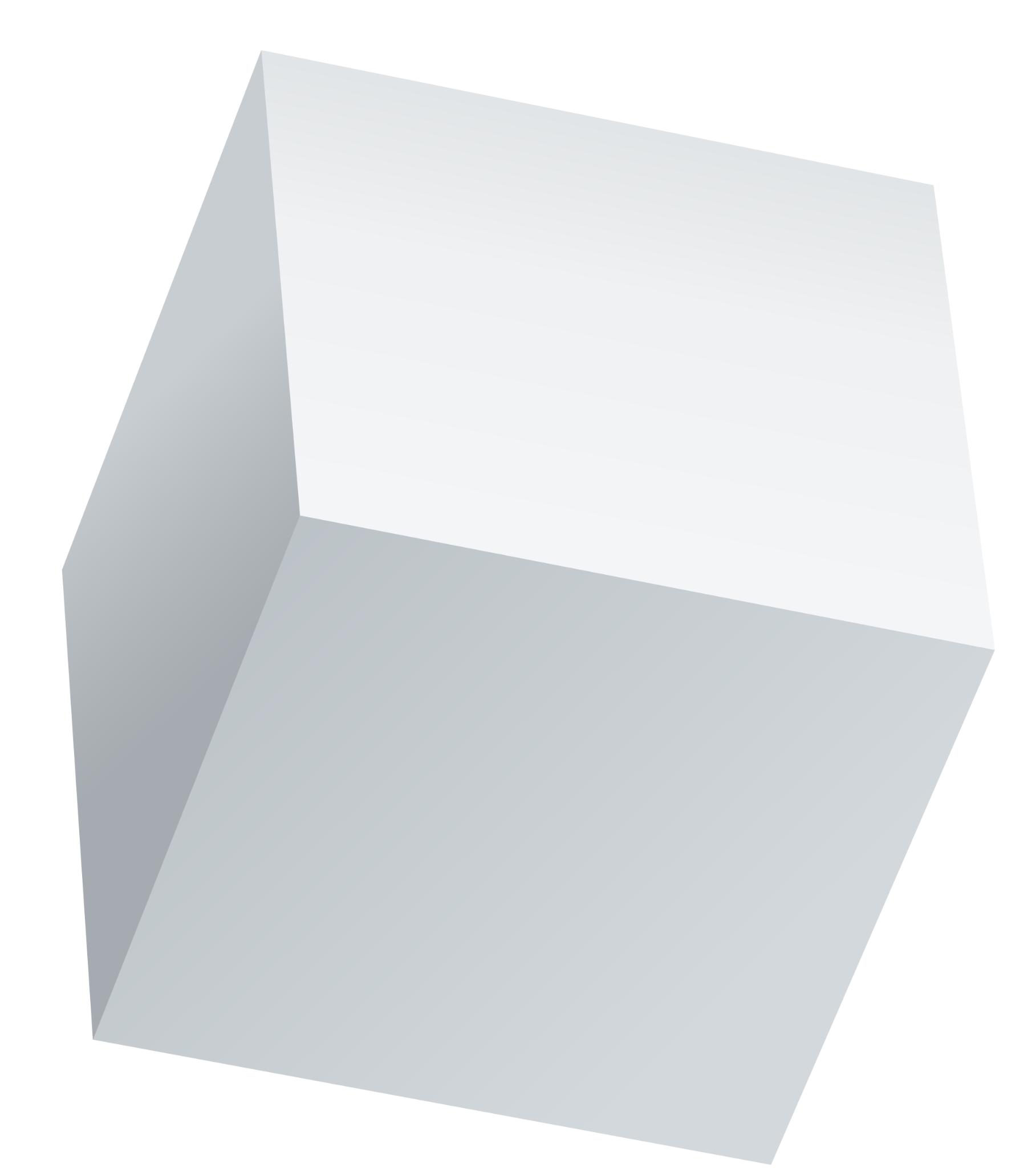 Бакалавр
Соціологія
МЕТА
Метою викладання навчальної дисципліни є ознайомлення здобувачів вищої освіти з появою та процесом розвитку міст як соціокультурного середовища 
Основні завдання вивчення дисципліни: визначити особливості соціологічного підходу до вивчення міста; проаналізувати основні проблеми міста; охарактеризувати основні історичні типи міст та їхні характерні риси; розкрити суть напівміської культури та визначити особливості міського способу життя
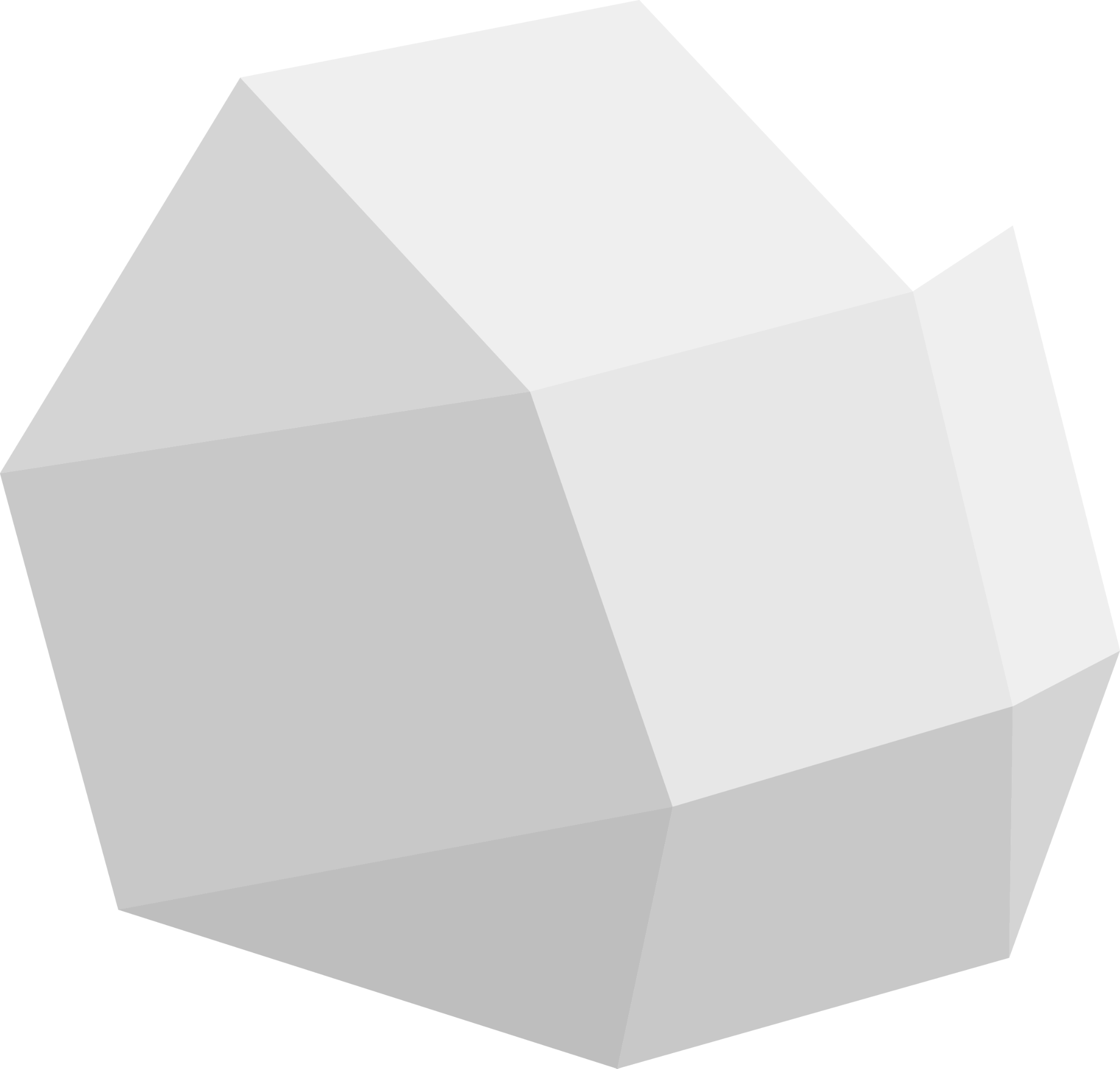 СТРУКТУРА КУРСУ
ЛЕКЦІЙНИЙ БЛОК
ПРАКТИЧНІ ЗАНЯТТЯ
Тема 1. Предмет	курсу	інноваційні	візуальні методи в соціології
Тема 2. Пізнавальна	цінність	візуальної інформації в соціологічних дослідженнях.
Тема 3. Візуальні документи – можливі підходи до типологізації.
Тема 4. Методи	візуального	дослідження	– особливості концептуалізації.
Тема 5. Методологія використання інноваційних соціологічних методів в візуальній соціології..
Тема 6. Модифікація методів соціологічного дослідження під особливості візуального матеріалу.
Тема 7. Представлення	даних	візуального дослідження та соціології
ТЕМИ ДЛЯ САМОСТІЙНОГО ОПРАЦЮВАННЯ
Рекомендована література
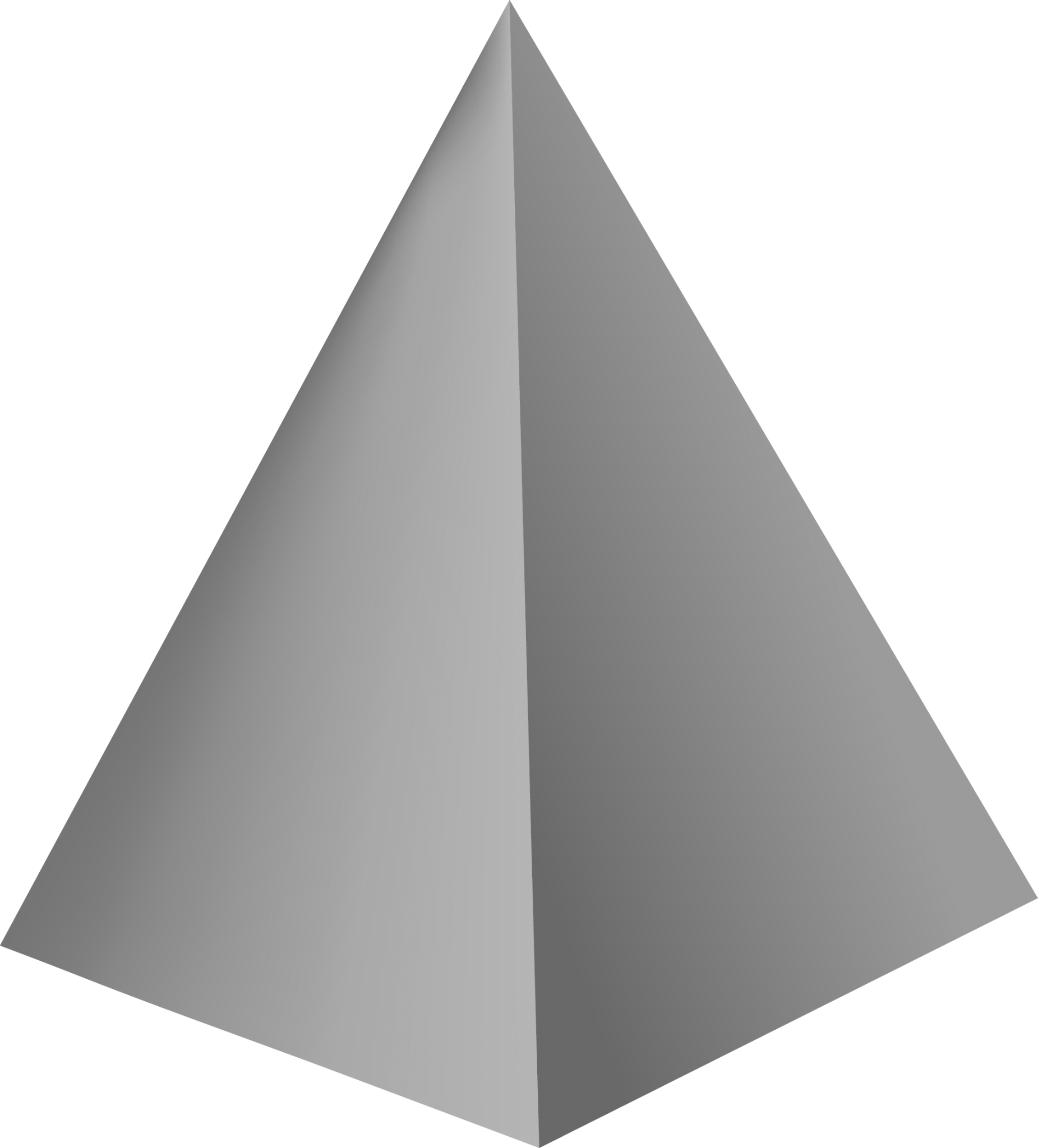 1. Гідденс Е. Соціологія. К., 1999.
2. І. З. Танчин Соціологія. Навчальний посібник. К.: Знання, 2008. 351с.
3. Лукашевич М., Туленков М. Соціальні та галузеві  Соціологічні теорії. К.:Знання, 1999            
4. Соціологія. Навчальний посібник для ВНЗ/під ред. Н. М. Семке.- Харків: Торсінг плюс, 2009. 268 с.
5. Соціологія культури: Навч.посібник//О.М.Семашко, В.М.Піча. Львів, 2020. 334с.
6. Соціологія культури в новому тисячолітті: навчально-методичний посібник. Харків, 2002.160 с.
7. Юрій М.Ф. Соціологія культури: Навч.посібник. К., 2006.
								Допоміжна література
8. Войтович С.О. Світ соціальних відносин в управлінській культурі.- 	  	      К.,1994.
9. Погорілий О. Соціологічна думка ХХ ст.- К., 1996.
10. The SAGE Dictionary of Social Research Methods / Ed. by V. Jupp. London:	         Sage publication Inc., 2006.
	         http://text-translator.com/wp-content/filesfa/Dic-of-Social-Research.pdf 
11. Словник методів соціальних досліджень SAGE
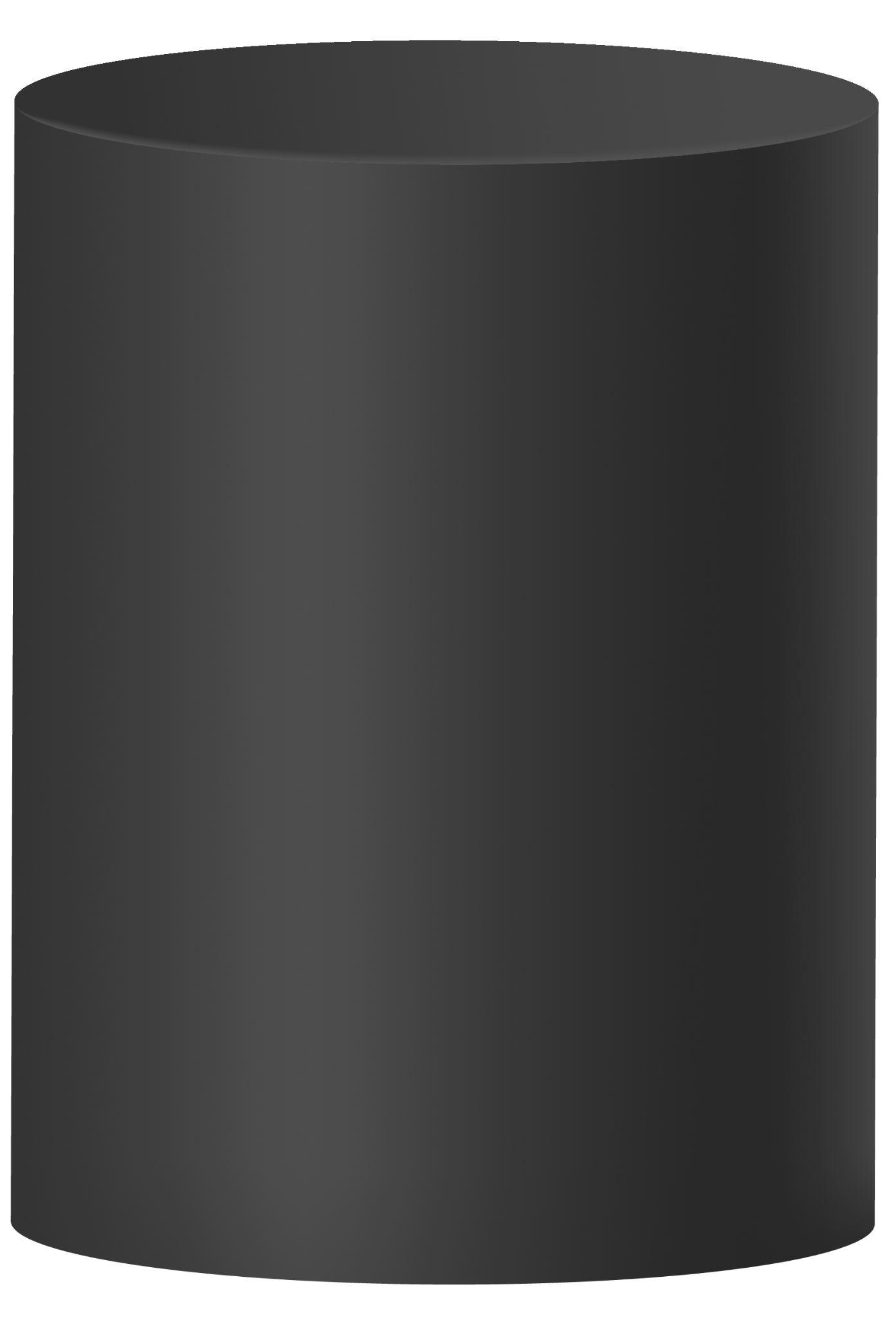 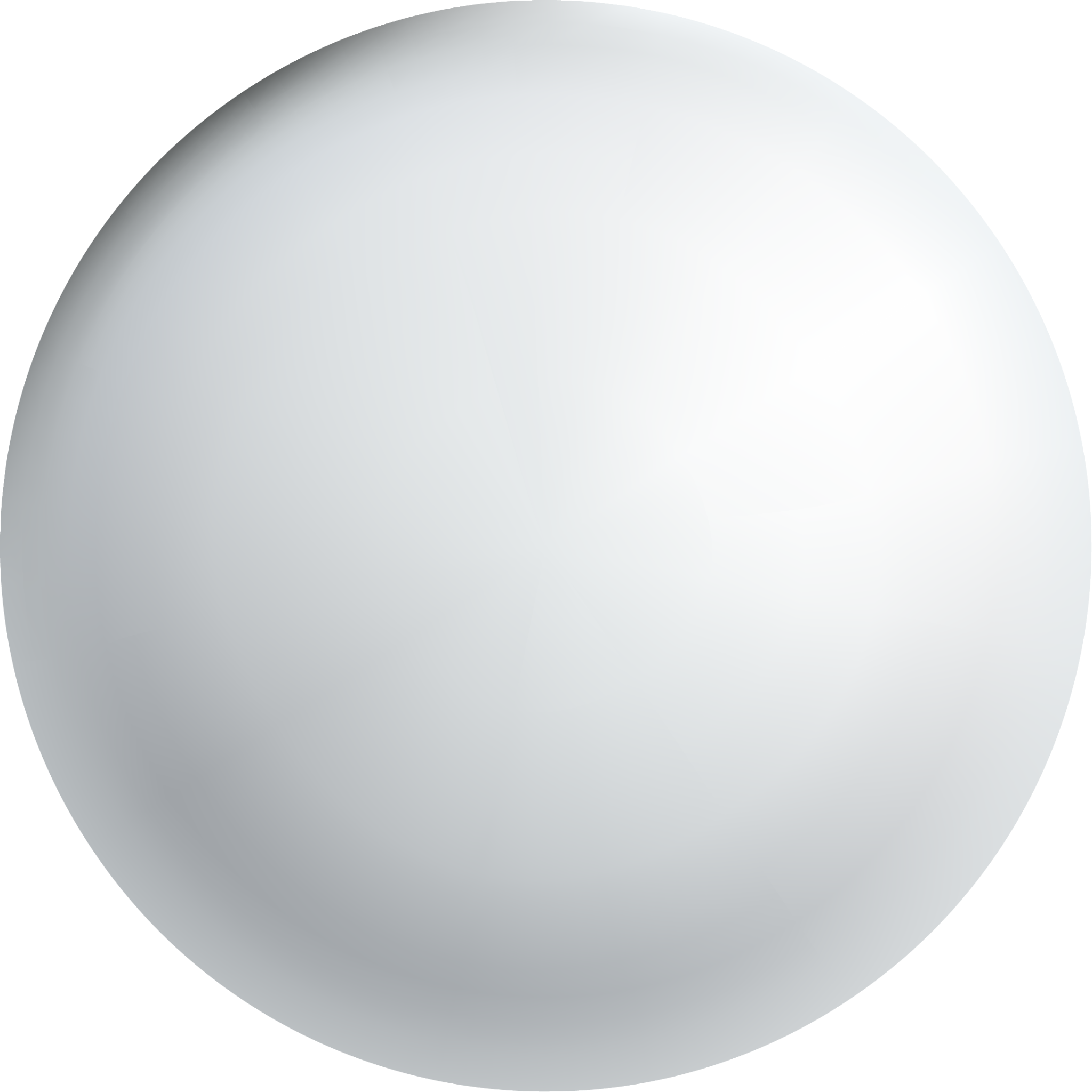 Інформаційні ресурси в інтернеті.
1. Інститут соціології НАН України  http://www.i-soc.com.ua
2.  Київський міжнародний інститут соціології  https://www.kiis.com.ua
3. GfK Ukraine www. https://www.gfk.com/uk-ua
4. Социологическая группа «Рейтинг» (Rating Group Ukraine) http://ratinggroup.ua
5. Фонд Демократичні ініціативи імені Ілька Кучеріва https://dif.org.ua
7.  Центр SOCIS http://socis.kiev.ua
 8. іspp.org.ua – офіційний сайт Інституту соціальної та політичної психології АПН України
9. http://socionet.ru/ - Cоціонет – інформаційний простір з суспільних наук
10. http://www.ras.ru/russian/RAS/ofcpp.html – відділення філософії, соціології, психології і права РАН.
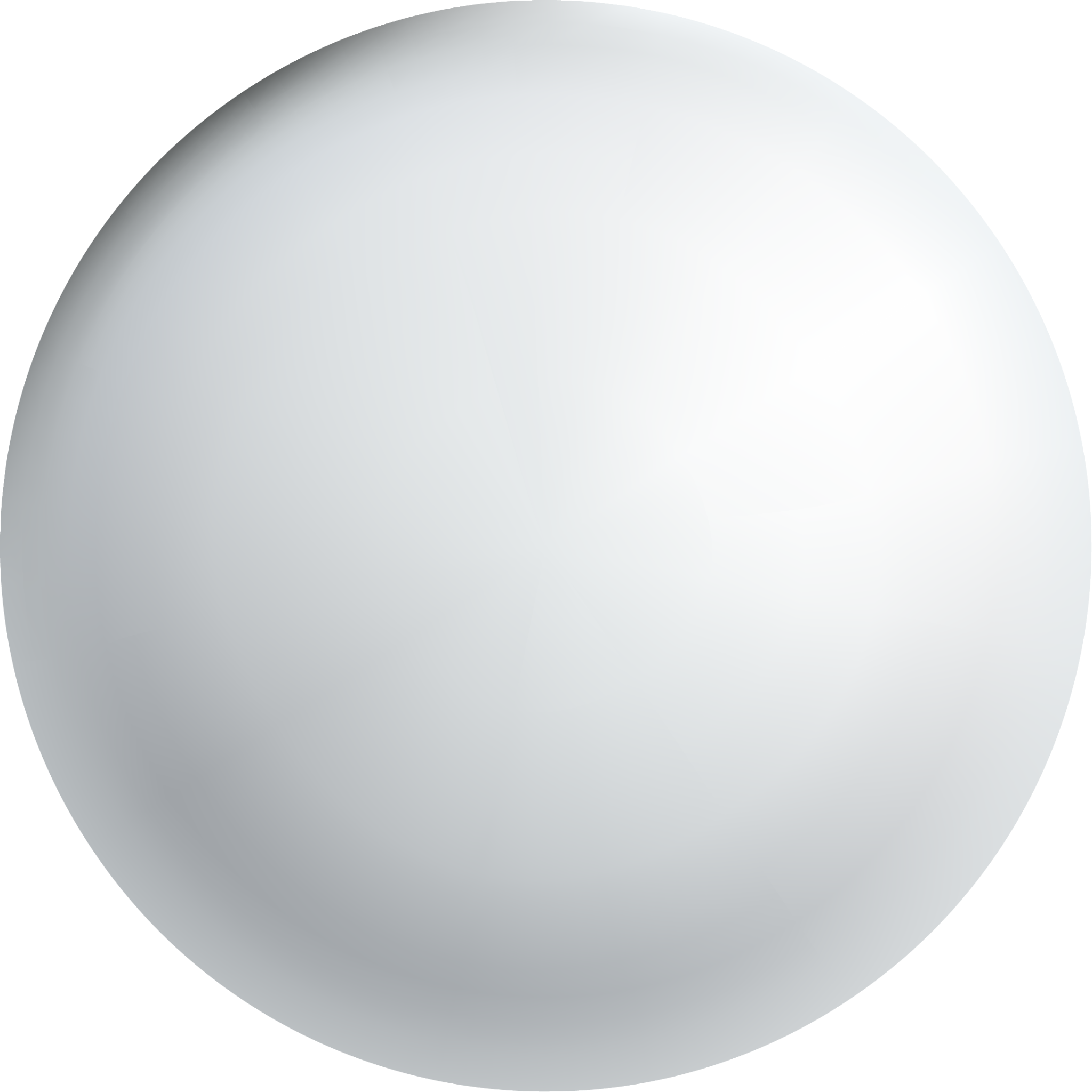 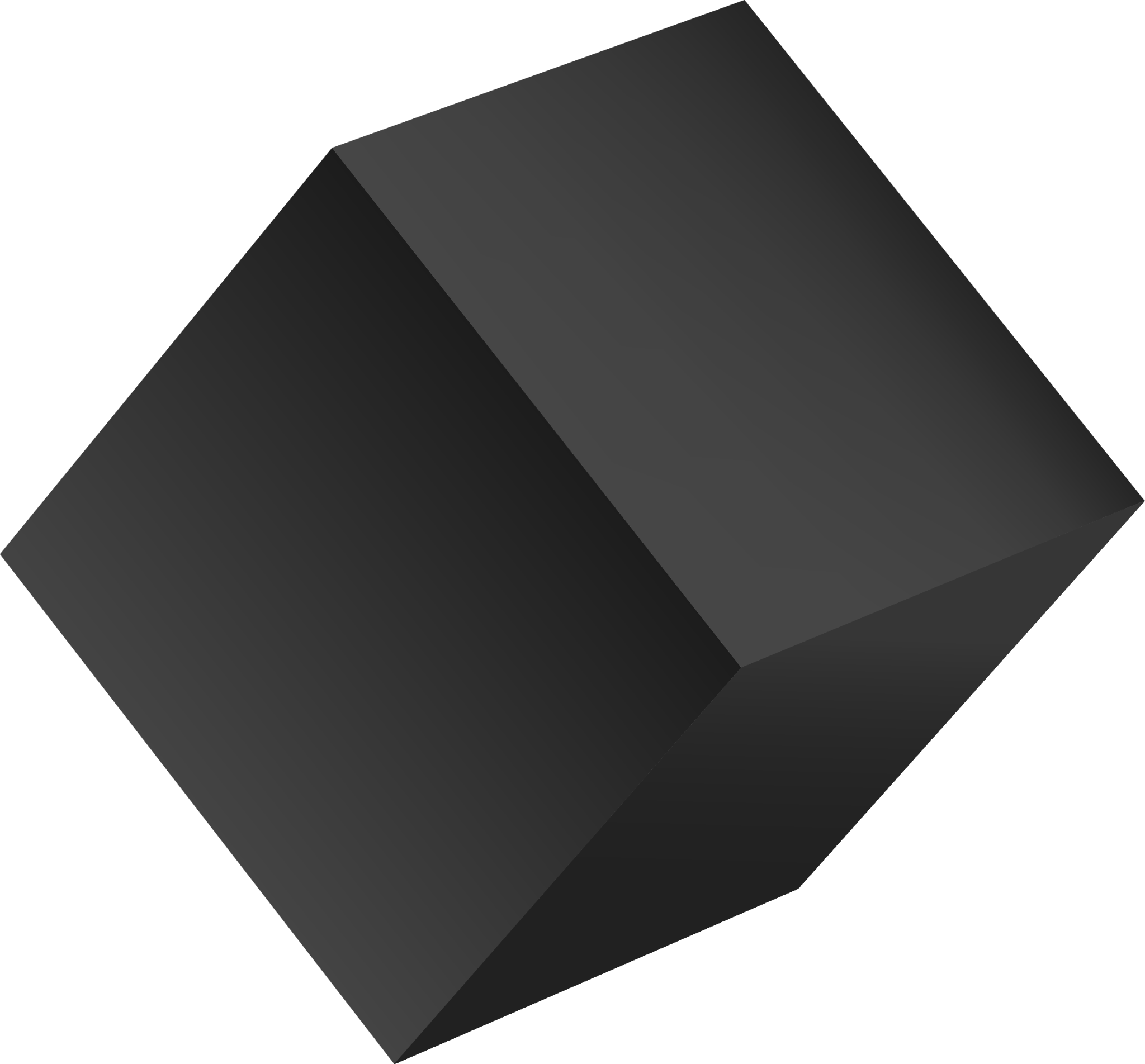 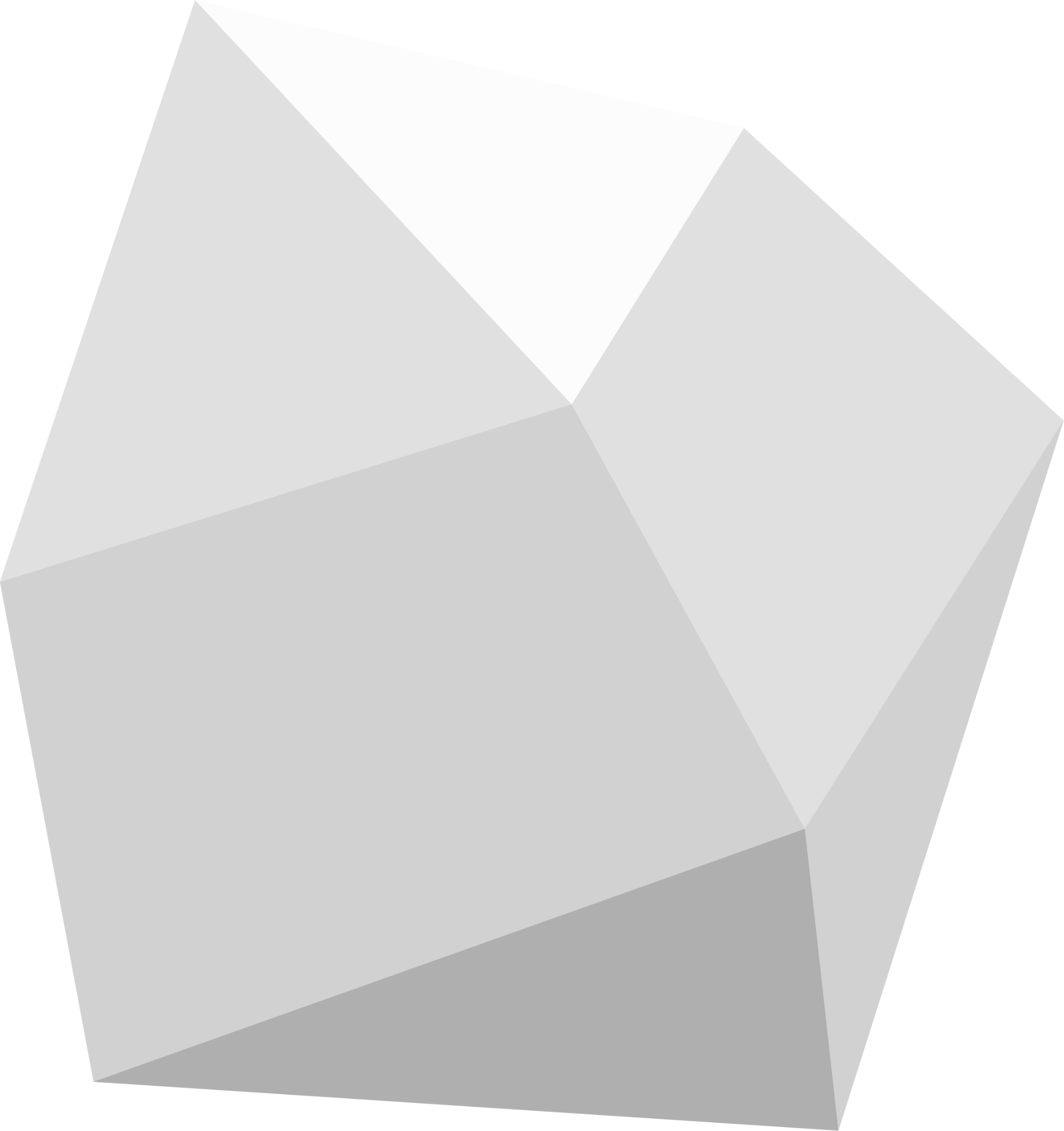